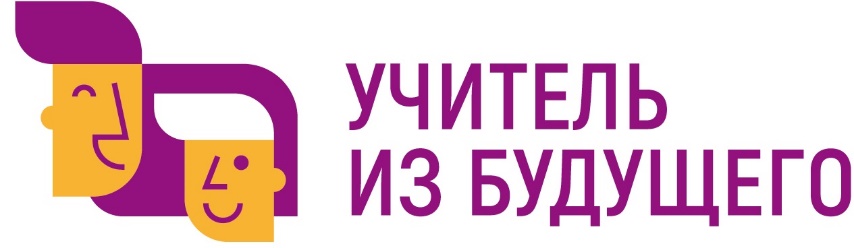 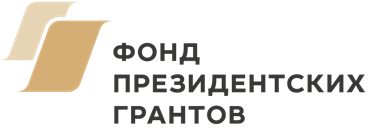 Разработка комплекса приёмов работы с детьми по обобщению школьного курса зоологии в 7 классе
Предметная область: Биология
Название команды: Бионастан
ОрганизаторАНО ДПО «Межрегиональный центр 
инновационных технологий в образовании»
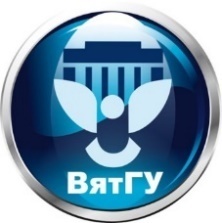 Ключевой партнерФГБОУ ВО «Вятский государственный университет»
Педагогический институт
Команда проекта
Капитан: Полушина Анастасия Владимировна,
Участники: Миклина Анна Вячеславовна
студенты ФГБОУ ВО «Вятский государственный университет», г. Киров
Учитель: Бабич Елена Викторовна, учитель биологии МБОУ «Гимназия №4» г. Брянска
Методист: Лелекова Екатерина Валерьевна, руководитель Центра  компетенций «Использование биологических ресурсов» ФГБОУ ВО «Вятский государственный университет», г. Киров
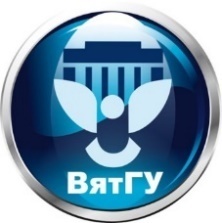 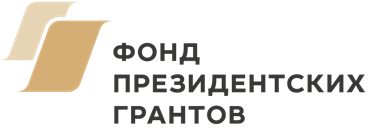 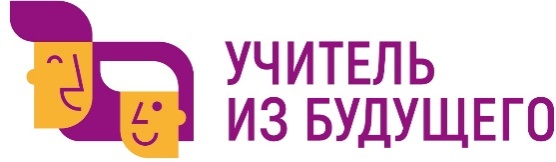 Проблема, которую должен решать проект
Недостаточный уровень критического мышления и познавательного интереса школьников при освоение курса «Биология. Животные» в 7 классе.
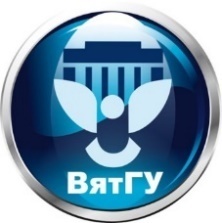 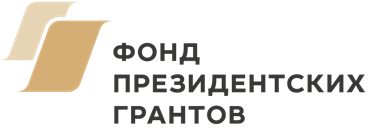 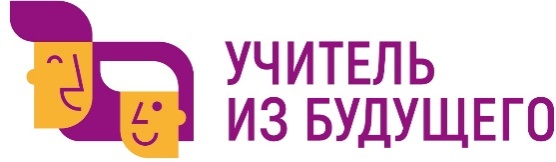 Противоречие, которое должен решать проект
(Между требованиями к образовательному процессу / результату и реальной ситуацией)
Противоречие между объемом информационного поля по школьному курсу «Биология. Животные» и сложностями в отборе и дифференциации материала в соответствии с требованиями к содержанию занятий и индивидуальными особенностями учащихся.
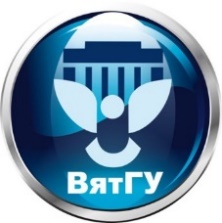 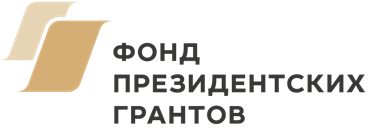 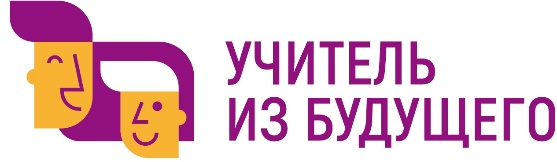 Цель проекта
1.Повышение познавательного интереса и мотивации при изучении курса «Биология. Животные». 
2.Систематизация и отбор материала для создания продукта.
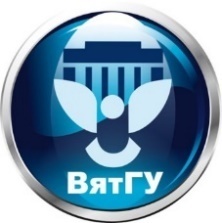 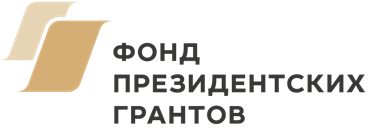 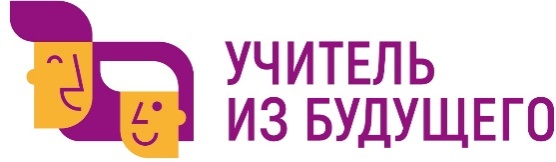 Ожидаемый результат (продукт, ресурс)
(Какой ресурс для достижения поставленной цели вам хотелось бы получить?)
Сборник разноуровневых дифференцированных тематических и творческих заданий, сценарии мультимедийных игр по курсу «Биология. Животные».
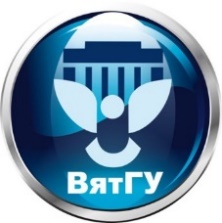 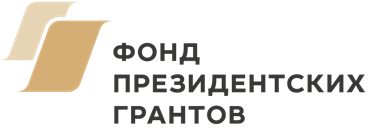 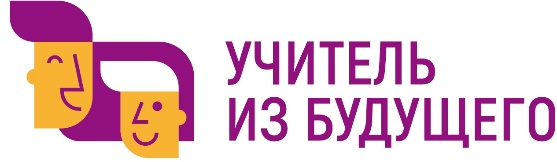 Название проекта
(В формате «Краткое название (бренд): длинное название (какой продукт и для кого/чего)»)
«Зоология интересно»: комплекс приемов работы с учащимися при изучении курса «Биология. Животные».
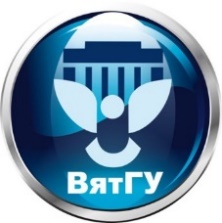 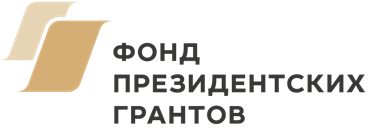 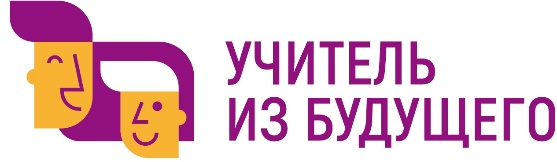